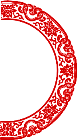 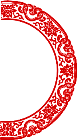 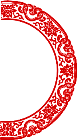 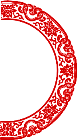 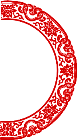 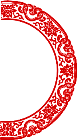 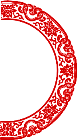 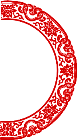 2
0
3
0
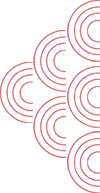 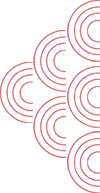 精美剪纸民族风PPT模板
汇报人：xxx  时间：2030.12.12
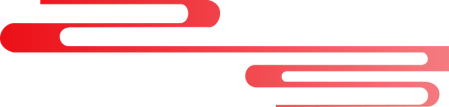 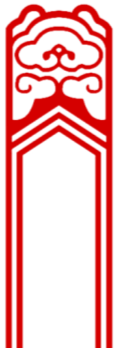 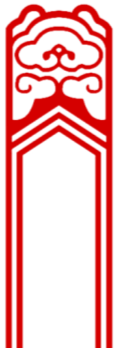 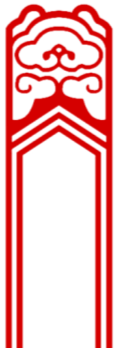 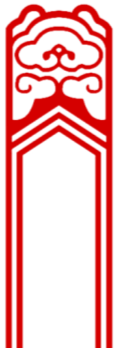 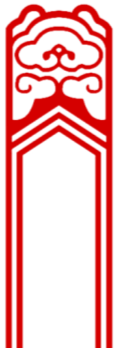 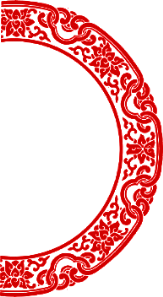 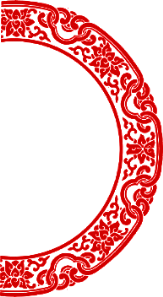 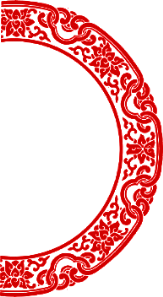 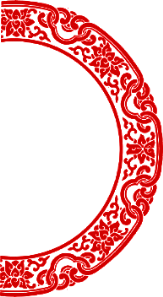 目
录
课题背景及内容
课题现状及发展
研究思路及过程
研究数据及结果
参考文献及总结
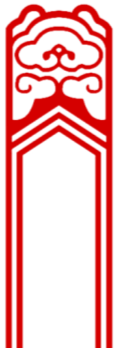 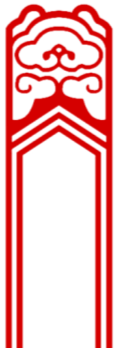 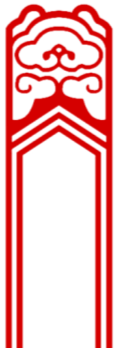 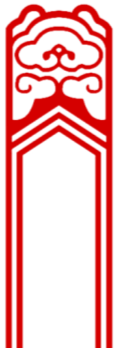 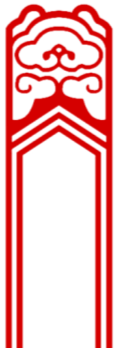 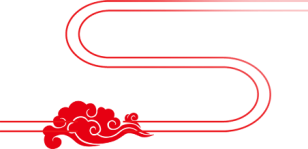 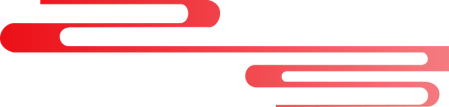 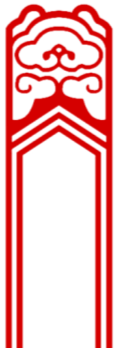 点击此处更换文本点击此处更换文本点击此处更换文本点击此处点击此处更换文本点击此处更换文本点击此处更换文本点击此处点击此处更换文本点击此处更换文本点击此处更换文本点击此处点击此处更换文本点击此处更换文本点击此处更换文本点击此处更换文本点击此处
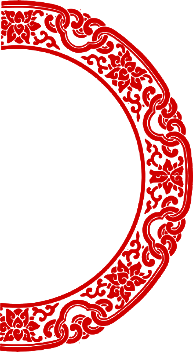 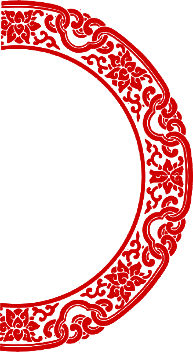 壹
课题背景及内容
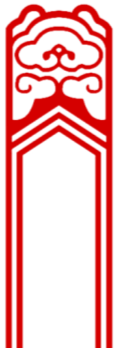 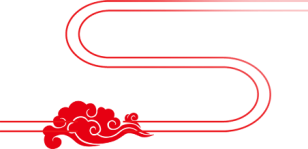 一、请在此输入第一章标题
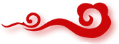 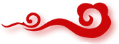 添加标题
添加标题
添加标题
添加标题
添加标题
请在这里添加相应的文字内容
请在这里添加相应的文字内容
请在这里添加相应的文字内容
请在这里添加相应的文字内容
请在这里添加相应的文字内容
一、请在此输入第一章标题
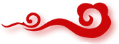 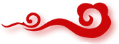 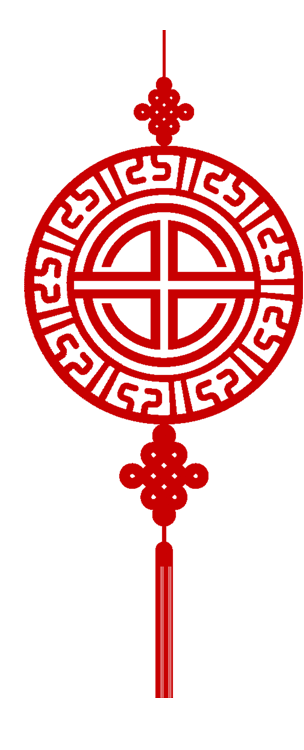 输入标题文本
输入标题文本
点击此处更换文本点击此处更换文本点击此处更换文本点击此处更换点击此处更换文本文本
点击此处更换文本点击此处更换文本点击此处更换文本点击此处更换点击此处更换文本文本
输入标题文本
输入标题文本
点击此处更换文本点击此处更换文本点击此处更换文本点击此处更换点击此处更换文本文本
点击此处更换文本点击此处更换文本点击此处更换文本点击此处更换点击此处更换文本文本
一、请在此输入第一章标题
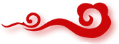 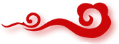 请在此处输入标题
请在此处输入标题
请在此处输入标题
请在此处输入标题您可以使用微软雅黑思源黑体等字体，间距设置成1.3为宜
请在此处输入标题您可以使用微软雅黑思源黑体等字体，间距设置成1.3为宜
请在此处输入标题您可以使用微软雅黑思源黑体等字体，间距设置成1.3为宜
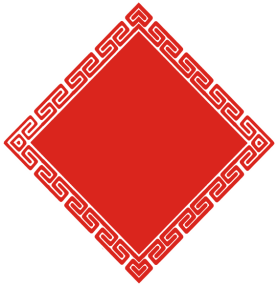 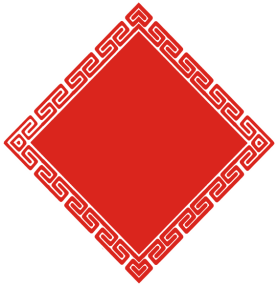 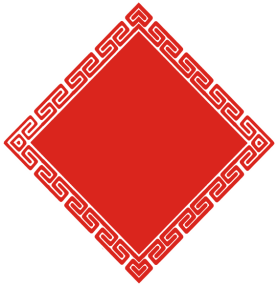 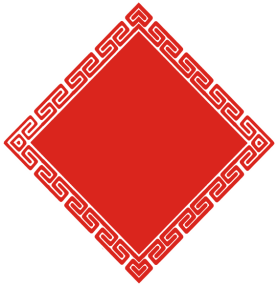 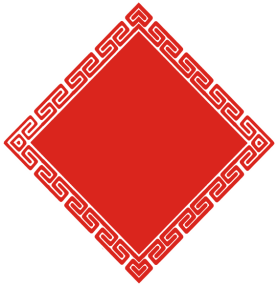 请在此处输入标题
请在此处输入标题
请在此处输入标题您可以使用微软雅黑思源黑体等字体，间距设置成1.3为宜
请在此处输入标题您可以使用微软雅黑思源黑体等字体，间距设置成1.3为宜
一、请在此输入第一章标题
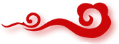 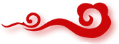 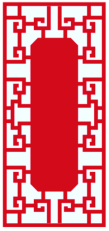 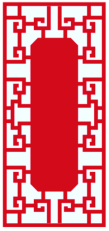 请在此处输入标题您可以使用微软雅黑思源黑体等字体间距设置成1.3为宜请在此处输入标题，您可以使用微软雅黑思源黑体等字体间距设置成1.3为
请在此处输入标题您可以使用微软雅黑思源黑体等字体间距设置成1.3为宜请在此处输入标题，您可以使用微软雅黑思源黑体等字体间距设置成1.3为
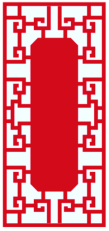 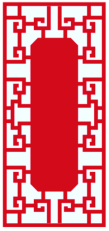 请在此处输入标题您可以使用微软雅黑思源黑体等字体间距设置成1.3为宜请在此处输入标题，您可以使用微软雅黑思源黑体等字体间距设置成1.3为
请在此处输入标题您可以使用微软雅黑思源黑体等字体间距设置成1.3为宜请在此处输入标题，您可以使用微软雅黑思源黑体等字体间距设置成1.3为
一、请在此输入第一章标题
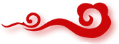 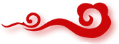 标题文本
标题文本
标题文本
标题文本
标题文本
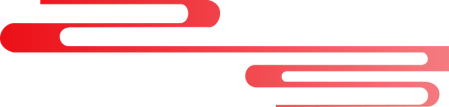 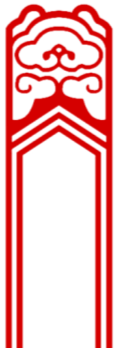 点击此处更换文本点击此处更换文本点击此处更换文本点击此处点击此处更换文本点击此处更换文本点击此处更换文本点击此处点击此处更换文本点击此处更换文本点击此处更换文本点击此处点击此处更换文本点击此处更换文本点击此处更换文本点击此处更换文本点击此处
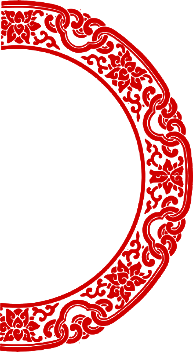 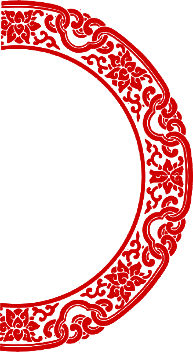 贰
课题现状及发展
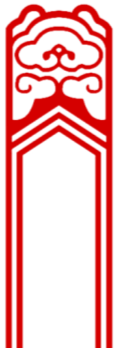 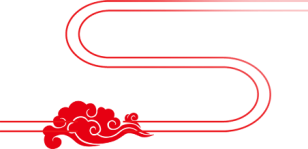 50%
50%
50%
50%
50%
50%
二、请在此输入第二章标题
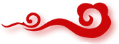 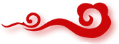 请在此处输入标题
请在此处输入标题您可以使用微软雅黑思源黑体等字体，间距设置成1.3为宜请在此处输入标题，您可以使用微软雅黑，思源黑体等字体，间距设置成1.3为宜请在此处输入标题，您可以使用微软雅黑，思源黑体等字体
二、请在此输入第二章标题
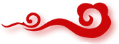 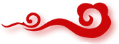 STEP 01
STEP 02
STEP 03
STEP 04
STEP 05
STEP 06
标题文字添加
标题文字添加
标题文字添加
标题文字添加
标题文字添加
标题文字添加
用户可以在投影仪
或者计算机上进行演示
也可以将演示
用户可以在投影仪
或者计算机上进行演示
也可以将演示
用户可以在投影仪
或者计算机上进行演示
也可以将演示
用户可以在投影仪
或者计算机上进行演示
也可以将演示
用户可以在投影仪
或者计算机上进行演示
也可以将演示
用户可以在投影仪
或者计算机上进行演示
也可以将演示
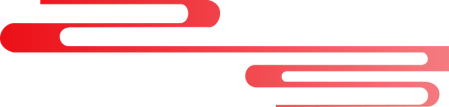 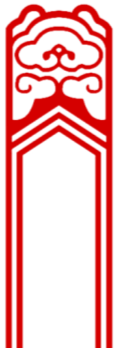 点击此处更换文本点击此处更换文本点击此处更换文本点击此处点击此处更换文本点击此处更换文本点击此处更换文本点击此处点击此处更换文本点击此处更换文本点击此处更换文本点击此处点击此处更换文本点击此处更换文本点击此处更换文本点击此处更换文本点击此处
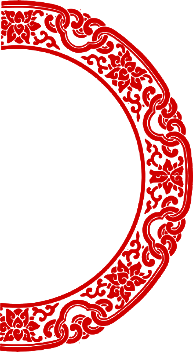 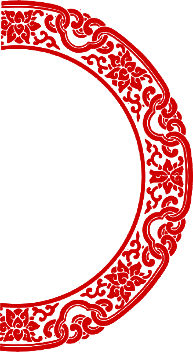 叁
研究思路及过程
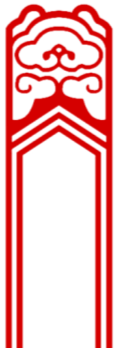 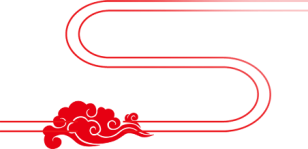 三、请在此输入第三章标题
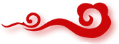 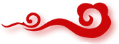 点击添加标题
点击添加标题
点击添加标题
点击添加标题
点击输入本栏的具体文字，简明扼要的说明分项内容，此为概念图解，请根据您的具体内容酌情修改。
点击输入本栏的具体文字，简明扼要的说明分项内容，此为概念图解，请根据您的具体内容酌情修改。
点击输入本栏的具体文字，简明扼要的说明分项内容，此为概念图解，请根据您的具体内容酌情修改。
点击输入本栏的具体文字，简明扼要的说明分项内容，此为概念图解，请根据您的具体内容酌情修改。
三、请在此输入第三章标题
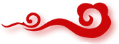 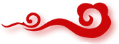 标题文本预设
标题文本预设
此部分内容作为文字排版占位显示（建议使用主题字体）
此部分内容作为文字排版占位显示（建议使用主题字体）
标题文本预设
标题文本预设
此部分内容作为文字排版占位显示（建议使用主题字体）
此部分内容作为文字排版占位显示（建议使用主题字体）
标题文本预设
标题文本预设
此部分内容作为文字排版占位显示（建议使用主题字体）
此部分内容作为文字排版占位显示（建议使用主题字体）
三、请在此输入第三章标题
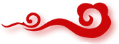 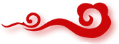 请替换文字内容复制你的内容到此请替换文字内容复制你的内容到此请替换文字内容复制你的内容到此
壹
叁
肆
贰
双击输入替换内容 双击输入替换内容
双击输入替换内容 双击输入替换内容
双击输入替换内容 双击输入替换内容
双击输入替换内容 双击输入替换内容
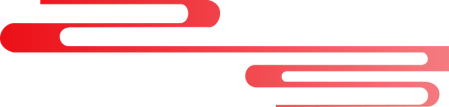 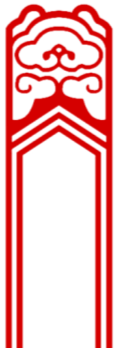 点击此处更换文本点击此处更换文本点击此处更换文本点击此处点击此处更换文本点击此处更换文本点击此处更换文本点击此处点击此处更换文本点击此处更换文本点击此处更换文本点击此处点击此处更换文本点击此处更换文本点击此处更换文本点击此处更换文本点击此处
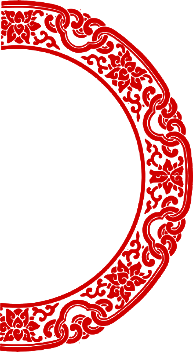 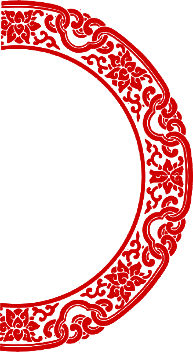 肆
研究数据及结果
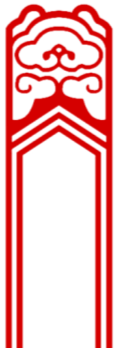 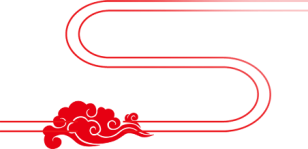 四、请在此输入第四章标题
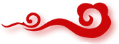 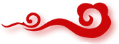 输入标题文本
请替换文字内容复制你的内容到此
请替换文字内容复制你的内容到此
输入标题文本
输入标题文本
输入标题文本
输入标题文本
请替换文字内容复制你的内容到此
请替换文字内容复制你的内容到此
请替换文字内容复制你的内容到此
请替换文字内容复制你的内容到此
请替换文字内容复制你的内容到此
请替换文字内容复制你的内容到此
请替换文字内容复制你的内容到此
请替换文字内容复制你的内容到此
四、请在此输入第四章标题
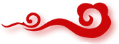 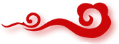 100
90
80
70
60
50
40
30
20
10
10
20
30
40
50
60
70
80
90
100
A
文字
文字
B
文字
文字
C
文字
文字
D
文字
E
文字
文字
F
文字
文字
G
文字
文字
在此录入上述图表的综合描述说明，在此录入上述图表的综合描述说明。在此录入上述图表的描述说明，在此录入上述图表的综合描述说明，在此录入上述图表的综合描述说明，在此录入上述图表的综合描述说明。
四、请在此输入第四章标题
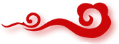 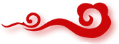 05
04
03
02
01
随着计算机技术的发展及印刷技术进步，平面设计在视觉感观领域的表现也越来越丰富这真正的对今天的平面设计的新。
随着计算机技术的发展及印刷技术进步，平面设计在视觉感观领域的表现也越来越丰富这真正的对今天的平面设计的新。
随着计算机技术的发展及印刷技术进步，平面设计在视觉感观领域的表现也越来越丰富这真正的对今天的平面设计的新。
随着计算机技术的发展及印刷技术进步，平面设计在视觉感观领域的表现也越来越丰富这真正的对今天的平面设计的新。
随着计算机技术的发展及印刷技术进步，平面设计在视觉感观领域的表现也越来越丰富这真正的对今天的平面设计的新。
输入标题文本
输入标题文本
四、请在此输入第四章标题
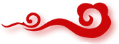 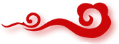 请替换文字内容复制你的内容到此
请替换文字内容复制你的内容到此
请替换文字内容复制你的内容到此
请替换文字内容复制你的内容到此
输入标题文本
输入标题文本
输入标题文本
请替换文字内容复制你的内容到此
请替换文字内容复制你的内容到此
请替换文字内容复制你的内容到此
请替换文字内容复制你的内容到此
请替换文字内容复制你的内容到此
请替换文字内容复制你的内容到此
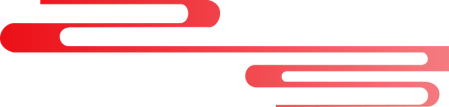 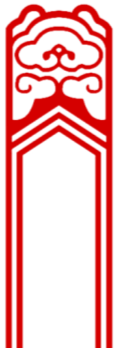 点击此处更换文本点击此处更换文本点击此处更换文本点击此处点击此处更换文本点击此处更换文本点击此处更换文本点击此处点击此处更换文本点击此处更换文本点击此处更换文本点击此处点击此处更换文本点击此处更换文本点击此处更换文本点击此处更换文本点击此处
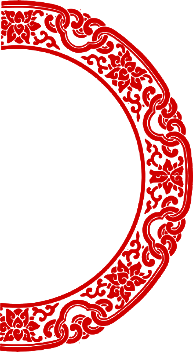 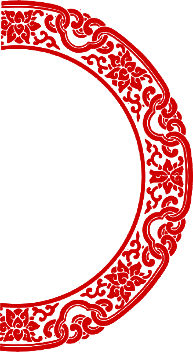 伍
参考文献及总结
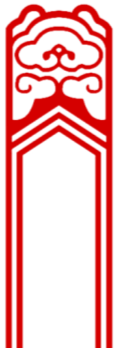 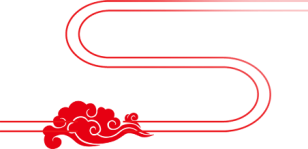 五、请在此输入第五章标题
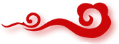 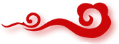 50%
35%
设计的发展存在着一个时代价值观的问题即什么是设计？为什么而设计？对于多元化的今天，围绕这个问题，不同的时期就会形成不同的设计面貌。
设计的发展存在着一个时代价值观的问题即什么是设计？为什么而设计？对于多元化的今天，围绕这个问题，不同的时期就会形成不同的设计面貌。
50%
80%
设计的发展存在着一个时代价值观的问题即什么是设计？为什么而设计？对于多元化的今天，围绕这个问题，不同的时期就会形成不同的设计面貌。
设计的发展存在着一个时代价值观的问题即什么是设计？为什么而设计？对于多元化的今天，围绕这个问题，不同的时期就会形成不同的设计面貌。
五、请在此输入第五章标题
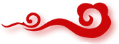 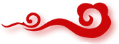 标题文本预设
标题文本预设
标题文本预设
标题文本预设
此部分内容作为文字排版占位显示 （建议使用主题字体）
此部分内容作为文字排版占位显示 （建议使用主题字体）
此部分内容作为文字排版占位显示 （建议使用主题字体）
此部分内容作为文字排版占位显示 （建议使用主题字体）
标题文本预设
此部分内容作为文字排版占位显示 （建议使用主题字体）
标题文本预设
此部分内容作为文字排版占位显示 （建议使用主题字体）
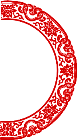 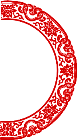 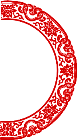 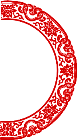 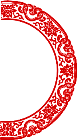 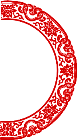 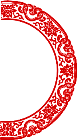 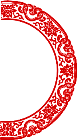 2
0
3
0
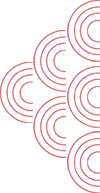 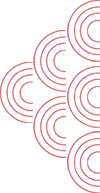 谢谢观看！